Auto-Park for Social Robots
By Team Daedalus
Requirements for FVE
Functional
Performance
Receive commands from user via smartphone app
Share data with other cars
Sense the environment (static obstacles)
Navigate through parking lot
Establish communication with other vehicles within 30 seconds
Be able to handle collaboration between 2-3 vehicles
Detect obstacles within 20 cm of vehicle
Obstacles are 1-50 cm high and 2-120 cm wide
Return to exit within 90 seconds of receiving ‘Return’ command when no obstacles are encountered
Non-Functional
Communicate reliably between local vehicles
Network of cars is scalable
Make minimal changes to infrastructure
Be within $4000 budget
Functional Architecture
Preloaded Map
Park
“Park” 
Command 
from User
Navigate to Entry Queue
Car Localizes Itself
Query Other Cars
For Lot Status
Select Best Spot
Plan Path to Best Spot
Navigate to Spot
“Return”
Command 
from User
Return
Obstacle Detected?
Yes
Navigate to Exit
Plan Route to Exit
Park in Spot
No
No
Reached Spot?
Obstacle Detected?
Exit Queue
Reached?
No
No
Yes
Yes
Yes
SENSE
PLAN COLLABORATIVELY
ACT
“Car Returned” Notification to User
Sensing/Control Subsystem
Single Board Computer
Actuator Control Board
Sensor Control Board
Sensors
Communications Subsystem
Bluetooth Link
Car Radio
Switch
Cyber-Physical Architecture – Original
Updated
MOBILE PLATFORM
Control Subsystem
Single Board Computer
Actuator Control Board
Communications Subsystem
Bluetooth Link
DigiMesh Adapter
Software Subsystem
Localization
Path Planning
Power Subsystem
Power Source
Voltage Regulators
MOBILE PLATFORM
Software Subsystem
Localization
Path Planning
System State Estimation
Sensing Subsystem
Cameras (KINECT)
SHARP IR Sensor
Mobile Platform 1
LIDAR
Single Board Computer
Sensor Control Board
Bluetooth Module
Smart Phone
Proximity
Sensor
Camera
Actuator Control Board
Comm. Radio
Switch
POWER SOURCE
VOLTAGE REGULATOR
Actuators
Mobile Platform 2
Mobile Platform 3
MOBILE PLATFORM 1
ODROID XU4
(SBC)
SMART PHONE
BLUETOOTH MODULE
Bluetooth 4.0
KINECT
DigiMesh ADAPTER
ARDUINO MEGA
SHARP IR
12V
5V
MOTOR DRIVERS
VOLTAGE REGULATOR

POWER DISTRIBUTION BOARD
VOLTAGE REGULATOR
LI-PO Battery
MOTORS
ENCODER
FEEDBACK
Communication
Communication
Control
Control
MOBILE PLATFORM 2
MOBILE PLATFORM 3
Sensing
Data
Actuation
Power
User Interface
Work Breakdown Structure
Validate
Validate
Validate
Critical Path
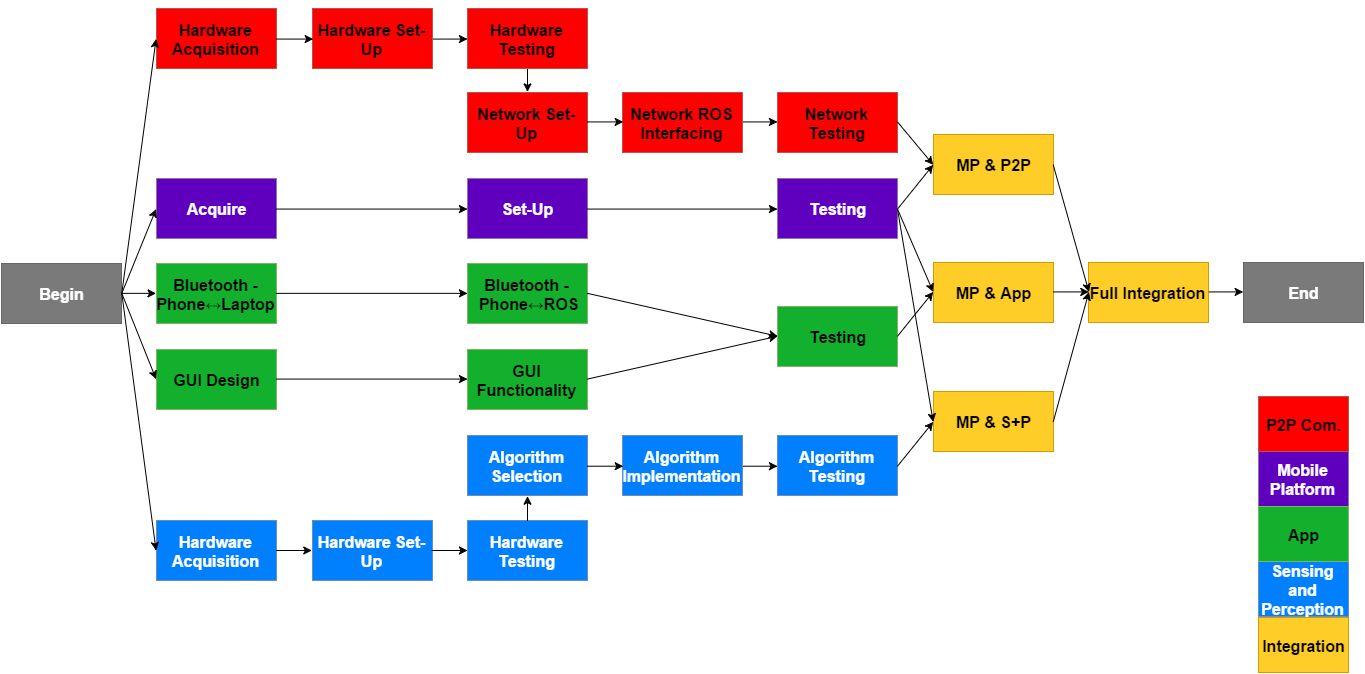 Risks
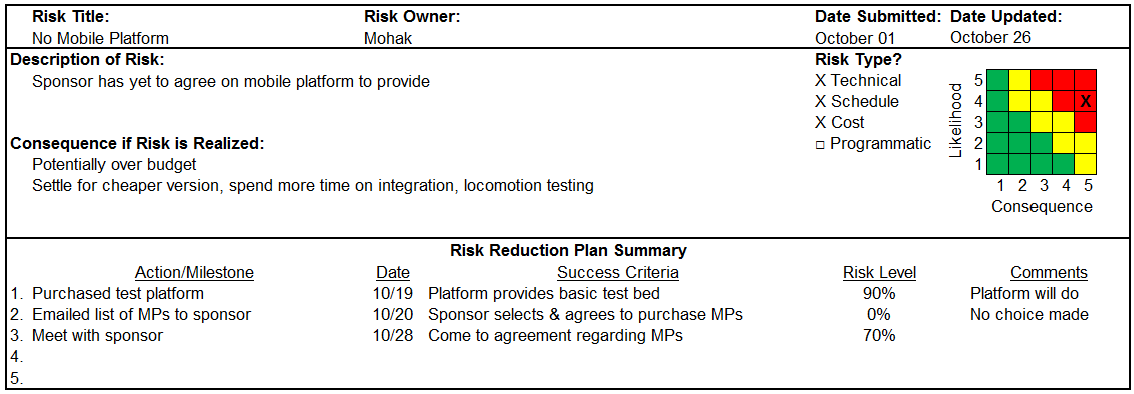 Risks
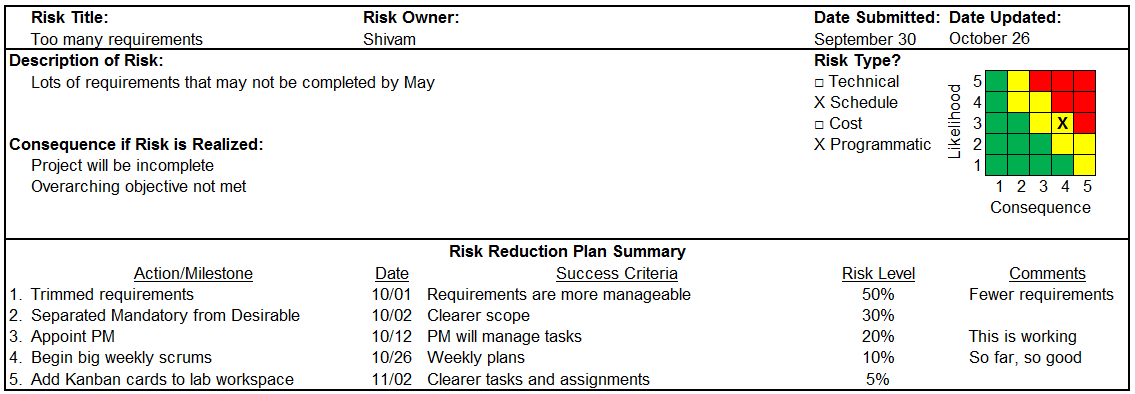 Risks
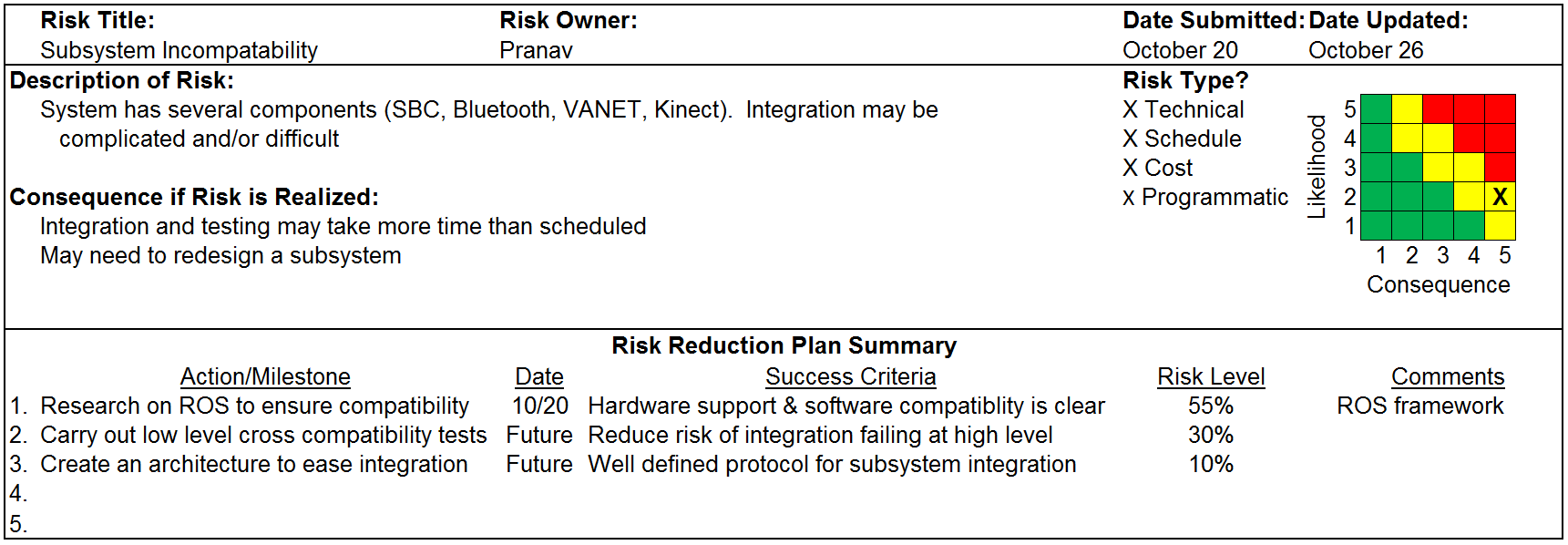 Thank you!
Questions?